MALI HRABRI KROJAC
Mali hrabri krojac
Izradili: Renato Šljivić i Patrik Goleš
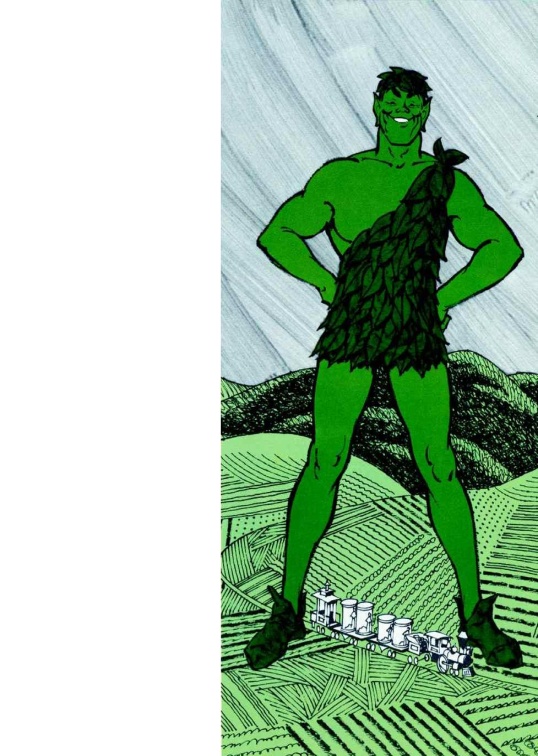 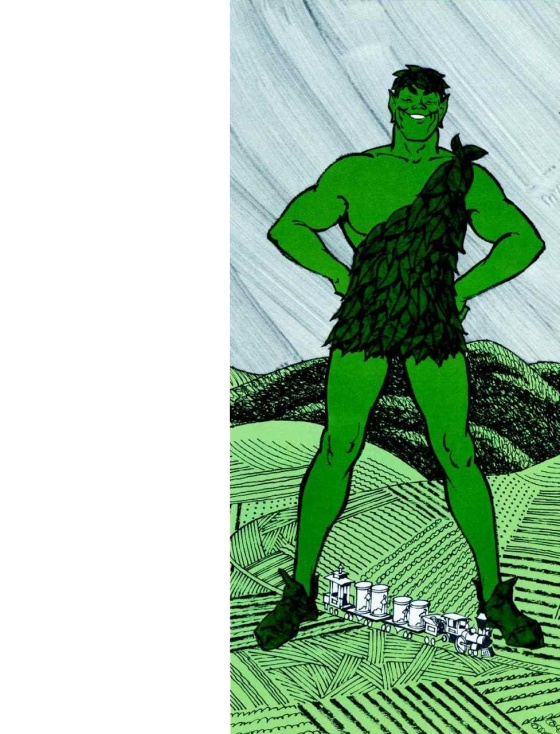 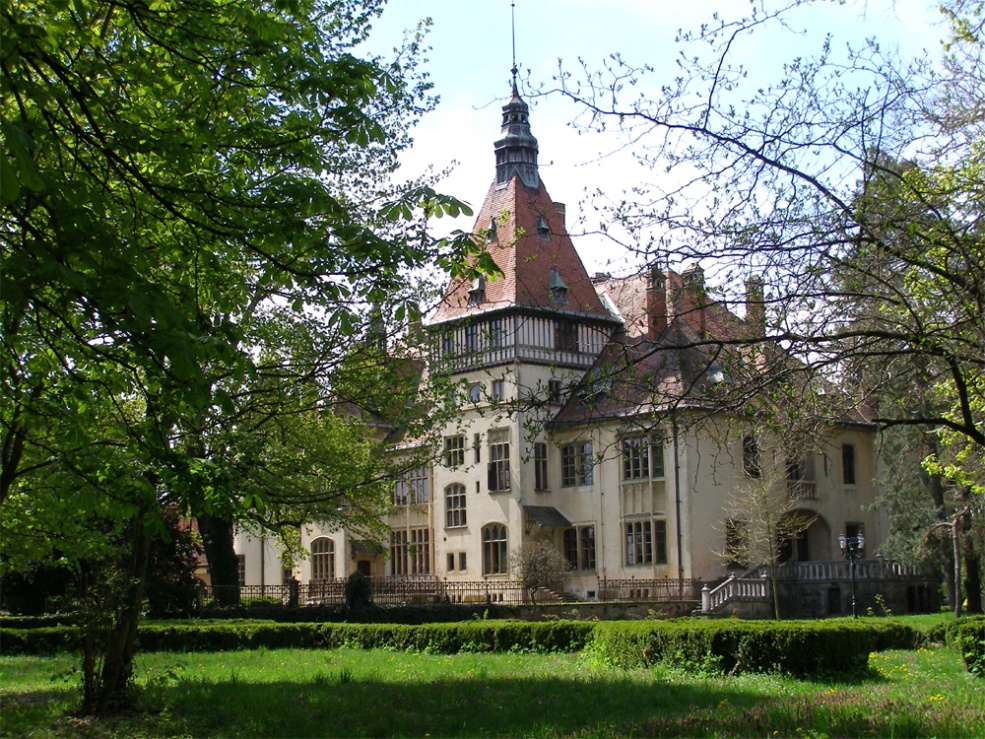 Živio jednom jdean mali krojac.Dok je ručao smetale su mu muhe. Jednim zamahom ubijo ih je sedam,bio je ponosan. Za nagradu na        si je zašio “SEDAM JEDNIM ZAMAHOM”.
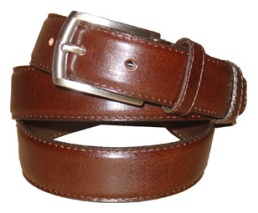 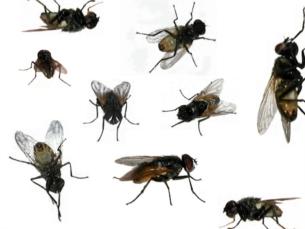 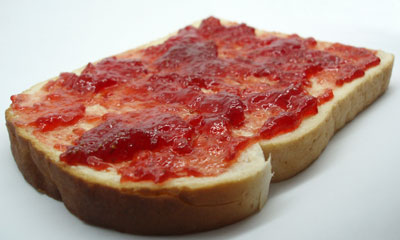 Sav sretan krene u svijet radi svoje slave.
Na putu susretne VELIKOG diva. Sav ponosan pokaze svoj       . Div je htio pokazat koliko je jak pa stisne veliki
              i iz njega potece            .
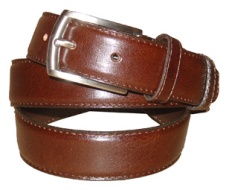 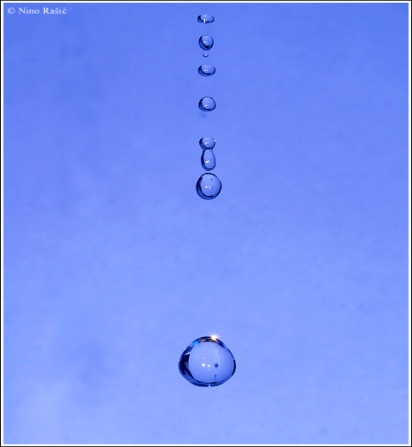 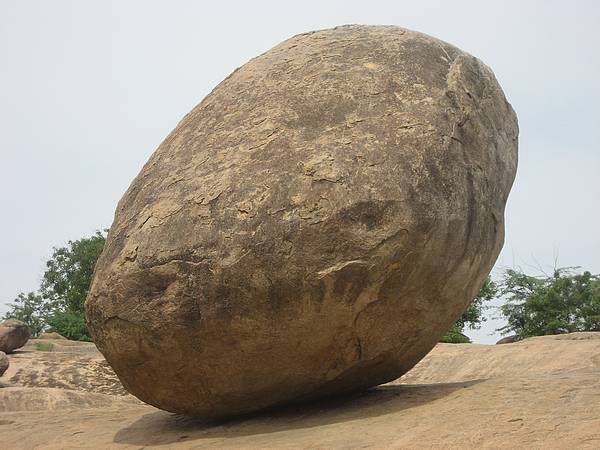 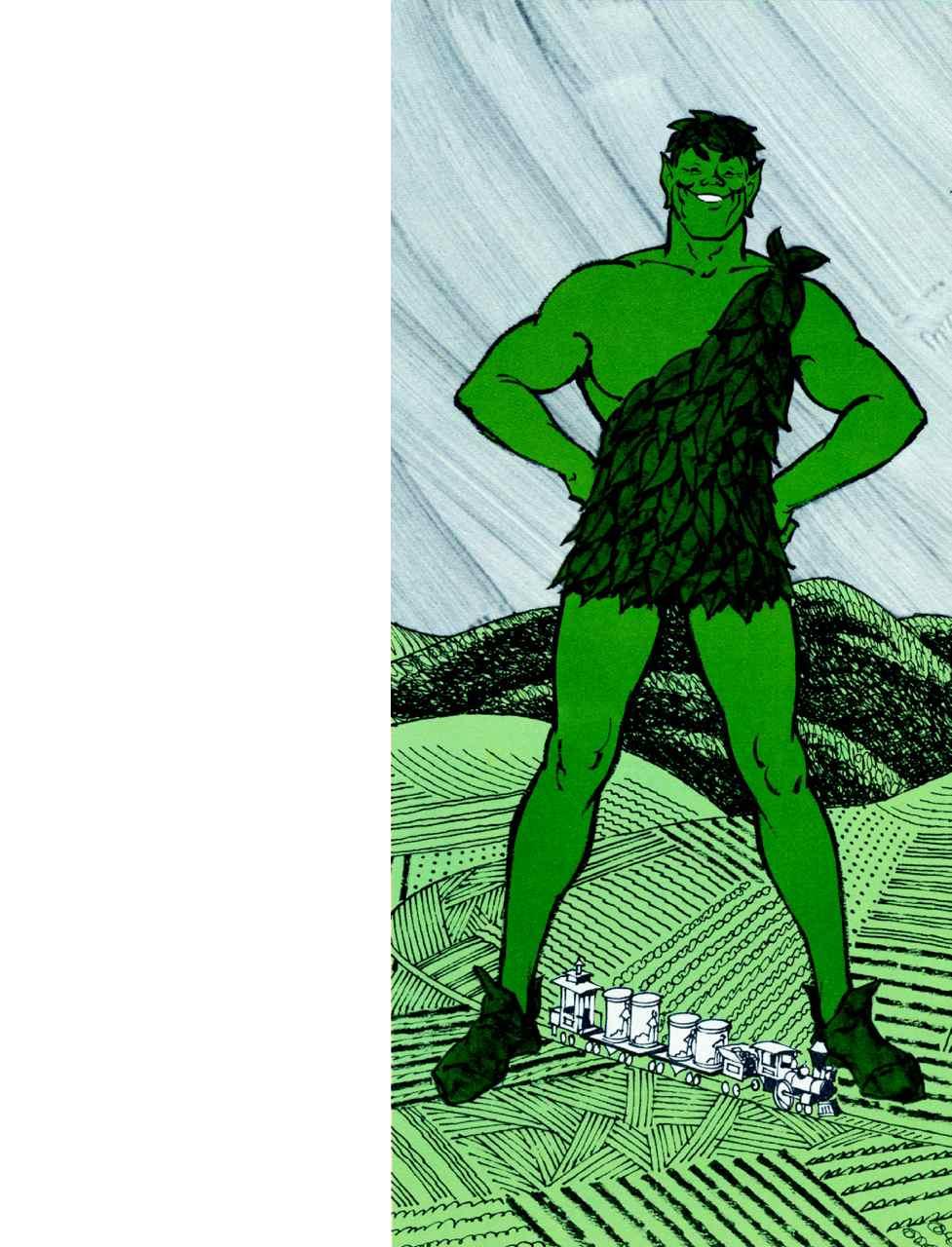 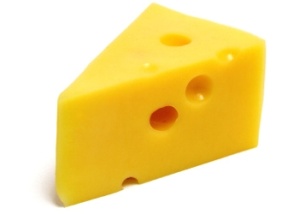 Krojac uzme          i stisne ga, i iznjega
Pocne curit voda. Div u strahu uzme kamen i baci ga u zrak, tako visoko da nije pao. Krojac zgrabi          i baci ju u zrak.
Pticica u strahu poleti i vise se ne vrati.
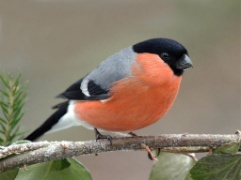 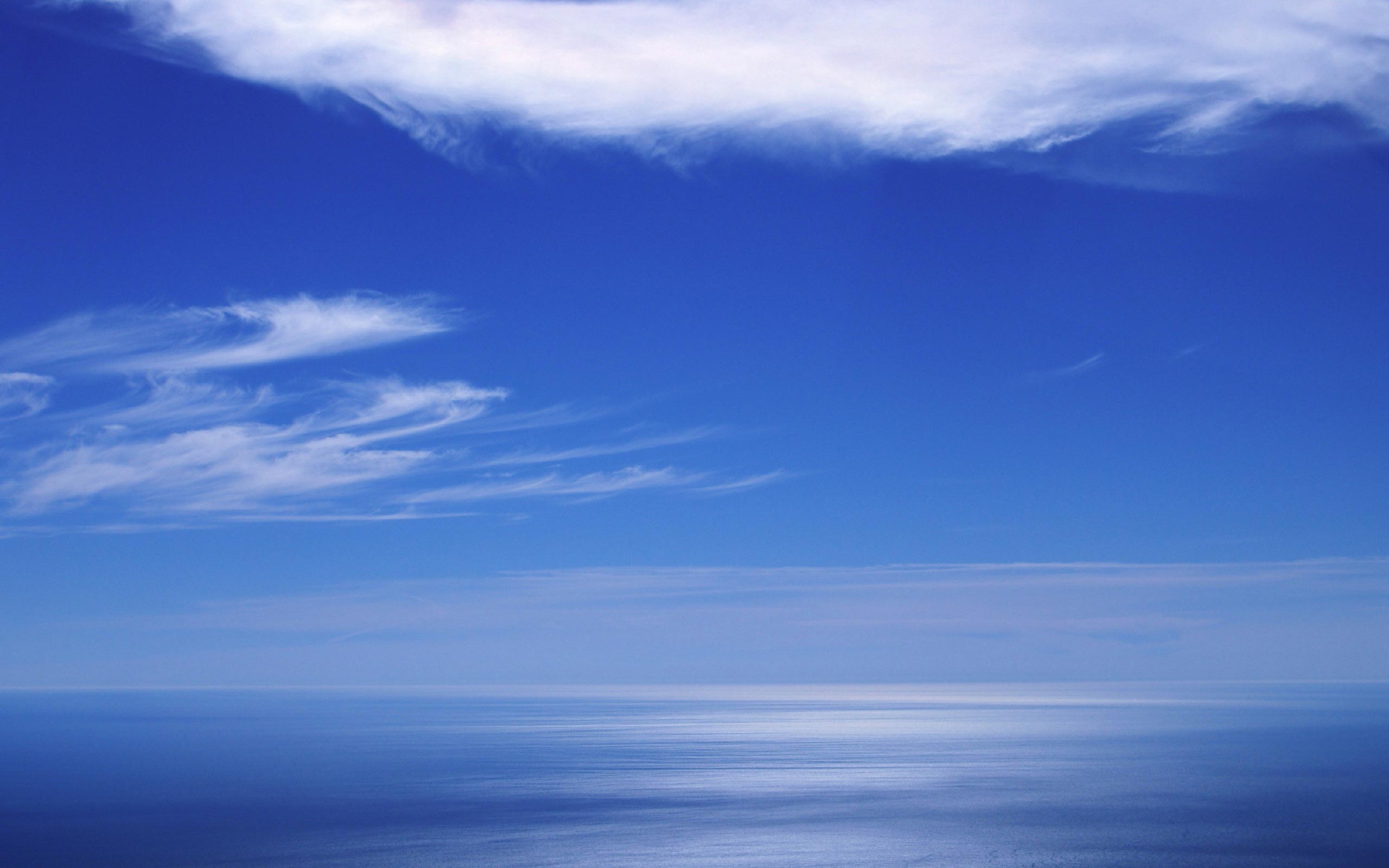 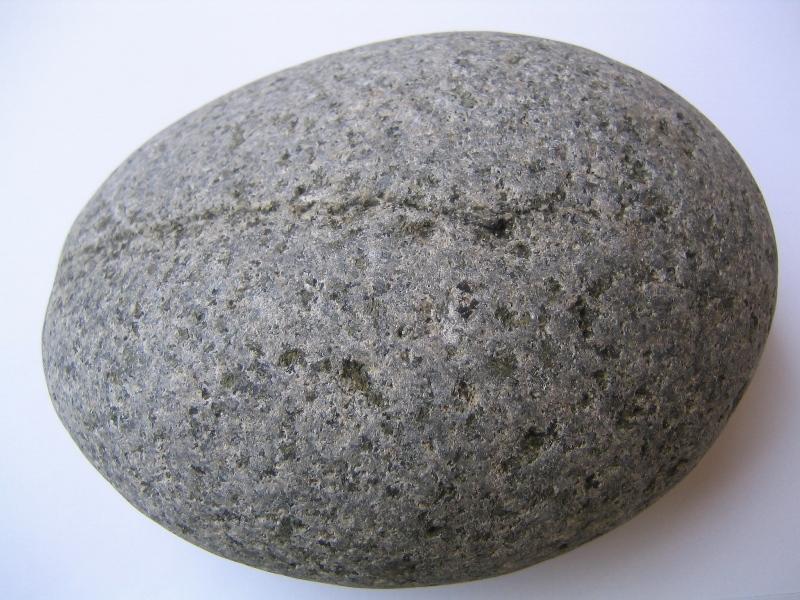 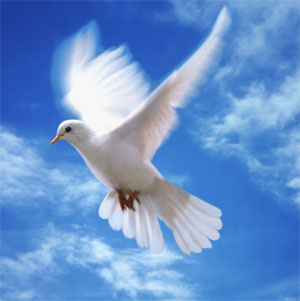 Div pozove krojaca u goste da prespava, dok je krojac spavao div ga pokusa ubiti velikom     .,,, no krojac se izmakne i pobjegne do kraljevskog dvorca i ispred njega zaspe. Dok je spavao ljudi su se okupljali oko njega.
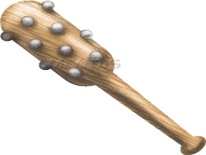 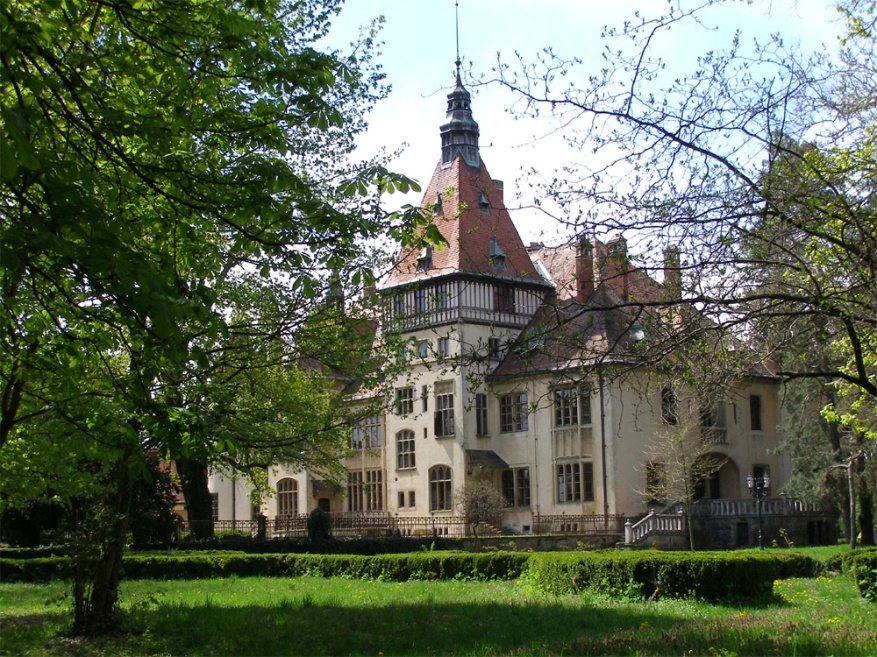 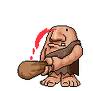 Promatrali su njegov natpis na      i divili se. Kralj je cuo za krojaca i pozvao ga sebi.
Rekao mu je da su u obliznjoj
Dva velika diva. Kralj naredi 
krojacu da ubije divove.Za 
nagradu mu je obecao njegovu kcer i pola
              . Krojac krene u               .
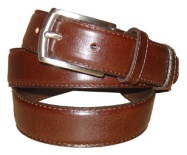 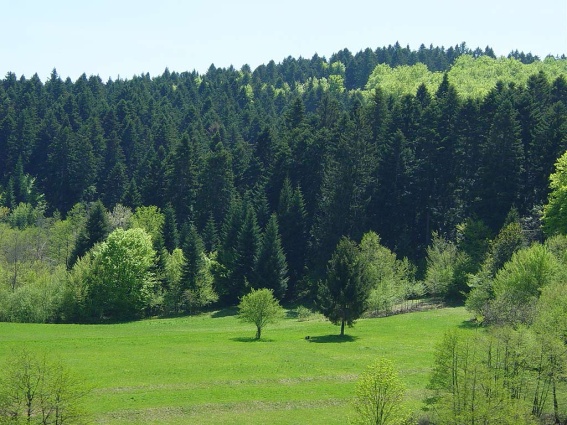 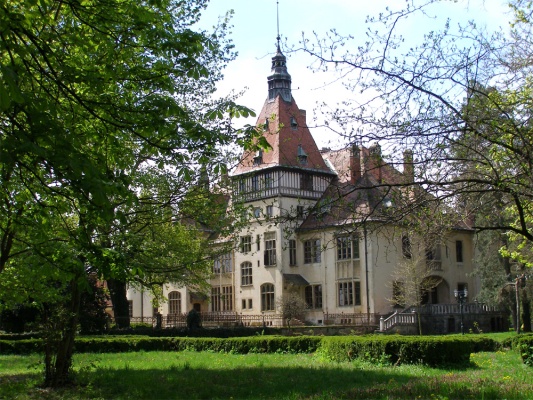 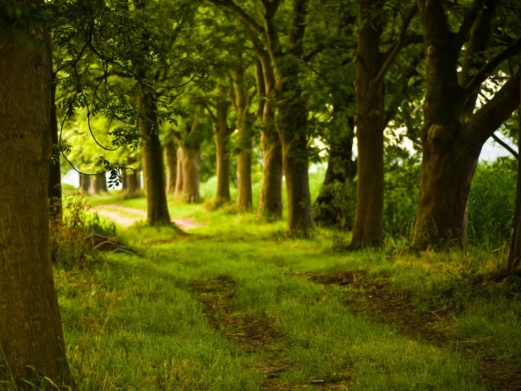 U sumi naiđe na divove, kad im je prisao primjetio je da spavaju.Krojac se popne na drvo i pocne         gadjati diva, ovaj se probudi i misli da ga je drugi bockao, drugi se opravdao pa su opet zaspali. Krojac je sad gadjao drugog diva. Ovaj se naljutio i okrivio prvog, onda su se potukli do smrti.
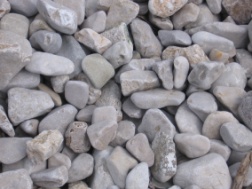 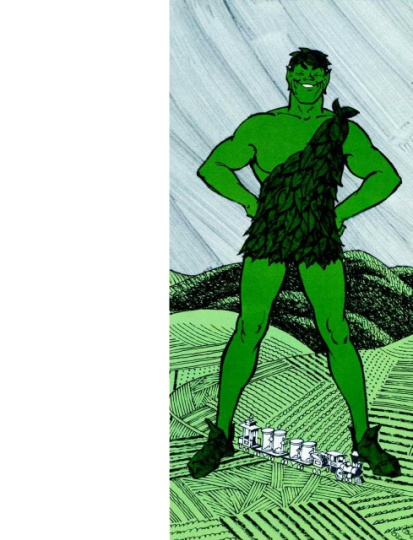 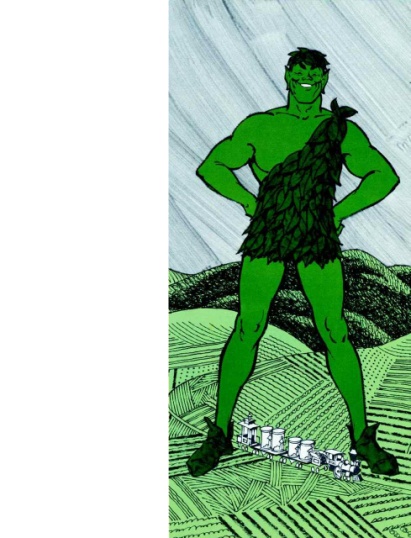 Kralj se iznenadio kad je ugledao veselog krojaca. Za nagradu mu je dao svoju kcer za zenu i pola            .

KROJAC I PRINCEZA ZAJEDNO SU ZIVJELI DO KRAJA ZIVOTA.
                KRAJ
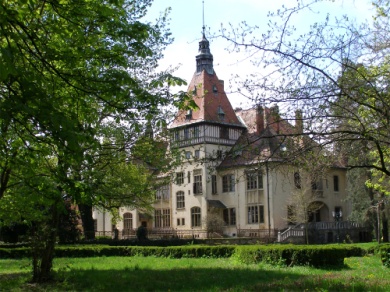 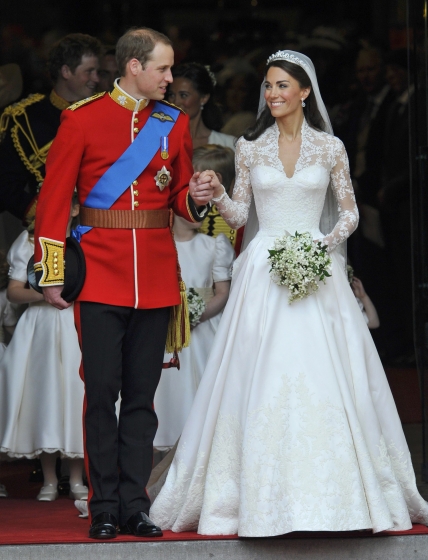